Bezhotovostní platební styk
Petr Mrkývka
Rozvinutá ekonomika
Platby předáváním oběživa



Bezhotovostní platební styk
prosté převody*platební karty*šeky*jiné
Předepsaná bezhotovostní forma plateb
Zákon 254/2004 Sb., o omezení plateb v hotovosti, v platném znění
Platby přesahující zákonem stanovený limit částku (270 000 Kč)
Všechny platby v CZK i cizí měně mezi A+B/den
Hodnotné komodity – Au apod.
X daně sensu largo …
Sankce: přestupky – pachatel PO+FO-pod (ex_správní delikt) 5 mln. Kč, pachatel FO  500 000 Kč
Kontrola: FSČR, CSČR
Bezhotovostní platební styk
Zákonná úprava teprve v roce 2002 (124/2002 Sb.) – účinnost: 1.1.2003 zrušen: 1.11.2009 – 284/2009 Sb. – nově zákon č. 370/2017 Sb., o platebním styku

Všeobecné obchodní podmínky 
Opatření ČNB, SBČS ….
Pozitivní právo
Implementace unijního práva:

Zejména
zákon č. 370/2017 Sb., o platebním styku

zákon č. 21/1992 Sb., o bankách
zákon č. 87/1995 Sb., o spořitelních a úvěrních družstvech

zákon č. 6/1993 Sb., o ČNB
Obsah
Poskytování platebních služeb
Vydávání elektronických peněz
Provozování platebních systémů
Poskytování platebních služeb
Provádění převodů peněz:
bezhotovostních,
polohotovostních

Bezhotovostní:   účet               účet
Polohotovostní:  hotovost             účet
			          účet             hotovost
Dohled a regulace
Česká národní banka - tuzemci
Zahraniční orgán dohledu - cizozemci

Pozn.: obdoba bankovního dohledu
Převody
provedení převodu peněžních prostředků z platebního účtu, k němuž dává platební příkaz
1. plátce,
2. příjemce, nebo
3. plátce prostřednictvím příjemce,
 jestliže poskytovatel neposkytuje uživateli převáděné peněžní prostředky jako úvěr,
 
provedení převodu peněžních prostředků z platebního účtu, k němuž dává platební příkaz
1. plátce,
2. příjemce, nebo
3. plátce prostřednictvím příjemce,
 jestliže poskytovatel poskytuje uživateli převáděné peněžní prostředky jako úvěr,
 
provedení převodu peněžních prostředků, při němž plátce ani příjemce nevyužívají platební účet u poskytovatele plátce - poukazování peněz,
Další platební služby
vydávání a správa platebních prostředků* a zařízení k přijímání platebních prostředků,
provedení platební transakce* poskytovatelem služeb elektronických komunikací (ZEK – 127/2005 Sb., v platném znění), jestliže je souhlas plátce s provedením platební transakce dáván prostřednictvím elektronického komunikačního zařízení
Platební prostředky
=
zařízení nebo 
soubor postupů dohodnutých mezi poskytovatelem a uživatelem, které jsou vztaženy k osobě uživatele a kterými uživatel dává platební příkaz.
Platební transakce
= 
vložení peněžních prostředků na platební účet, 
výběr peněžních prostředků z platebního účtu nebo 
převod peněžních prostředků, ledaže se nejedná o platební službu
Platební instituce
Právnická osoba, která je oprávněna poskytovat platební služby na základě povolení k činnosti platební instituce
Vydává ČNB
Oprávnění: 
a) poskytovat platební služby uvedené v povolení k činnosti platební instituce,
 b) provádět činnosti související s poskytováním platebních služeb, včetně poskytování úvěrů, a
 c) provozovat platební systém s výjimkou platebního systému s neodvolatelností zúčtování.
Poskytovatel platebních služeb malého rozsahu
ten, kdo je oprávněn poskytovat platební služby na základě zápisu do registru poskytovatelů platebních služeb malého rozsahu                         

			ČNB
Oprávnění: poskytovat platební služby pouze tehdy, jestliže měsíční průměr částek jím provedených platebních transakcí v České republice, včetně platebních transakcí provedených prostřednictvím jeho obchodních zástupců, za posledních 12 měsíců nepřesahuje částku odpovídající 3 000 000 eur. Jestliže poskytovatel platebních služeb malého rozsahu poskytuje platební služby kratší dobu než 12 měsíců, vychází se při určení částky jím provedených platebních transakcí z jeho obchodního plánu.
Elektronické peníze
=
peněžní hodnota, která
a) představuje pohledávku vůči tomu, kdo ji vydal,
b) je uchovávaná elektronicky,
c) je vydávaná proti přijetí peněžních prostředků za účelem provádění platebních transakcí a
d) je přijímána jinými osobami než tím, kdo ji vydal.
Subjekty oprávněné vydávat EP
Banky 
zahraniční banky a zahraniční finanční instituce (podle ZB)
spořitelní a úvěrní družstva (ZSÚD)
instituce elektronických peněz (ZPS)
zahraniční instituce elektronických peněz (ZPS)
vydavatelé elektronických peněz malého rozsahu (ZPS) 
Česká národní banka
Instituce elektronických peněz
=
právnická osoba, která je oprávněna vydávat elektronické peníze na základě povolení k činnosti instituce elektronických peněz

ČNB
Oprávnění
a) vydávat elektronické peníze,
 
b) poskytovat platební služby, které se týkají elektronických peněz,
 
c) poskytovat platební služby, které se netýkají elektronických peněz, uvedené v povolení k činnosti instituce elektronických peněz,
 
d) provádět činnosti související s činnostmi uvedenými v písmenech a) až c), včetně poskytování úvěrů, a
 
e) provozovat platební systém s výjimkou platebního systému s neodvolatelností zúčtování.
Vydavatel EP malého rozsahu
=
Právnická osoba, která je oprávněna vydávat elektronické peníze na základě zápisu do registru vydavatelů elektronických peněz malého rozsahu

ČNB
Oprávnění
1. Vydávat elektronické peníze a poskytovat platební služby, které se týkají elektronických peněz, pouze tehdy, jestliže průměr jím vydaných elektronických peněz v oběhu v České republice nepřekročí částku odpovídající 5 000 000 eur. 
(aritmetický průměr výše závazků vydavatele vyplývajících z EP na konci kalendářního dne za posledních 6 kalendářních měsíců)
2. Poskytovat platební služby, které se netýkají elektronických peněz, pouze tehdy, jestliže měsíční průměr částek jím provedených platebních transakcí, které se netýkají elektronických peněz, v České republice, včetně platebních transakcí provedených prostřednictvím jeho obchodních zástupců, za posledních 12 měsíců nepřekročí částku odpovídající 3 000 000 eur.
CERTIS
Czech Express Real Time Interbank Gross Settlement System
Platební systém s neodvolatelností zúčtování provozovaný ČNB
§ 38 ZČNB
Pravidla systému – www.cnb.cz:
http://www.cnb.cz/cs/platebni_styk/certis/pravidla_CERTIS.html
Ad CERTIS
Popis systému 
http://www.cnb.cz/cs/platebni_styk/certis/certis_popis.html
Seznam účastníků
http://www.cnb.cz/miranda2/export/sites/www.cnb.cz/cs/platebni_styk/certis/download/seznam_certis.pdf
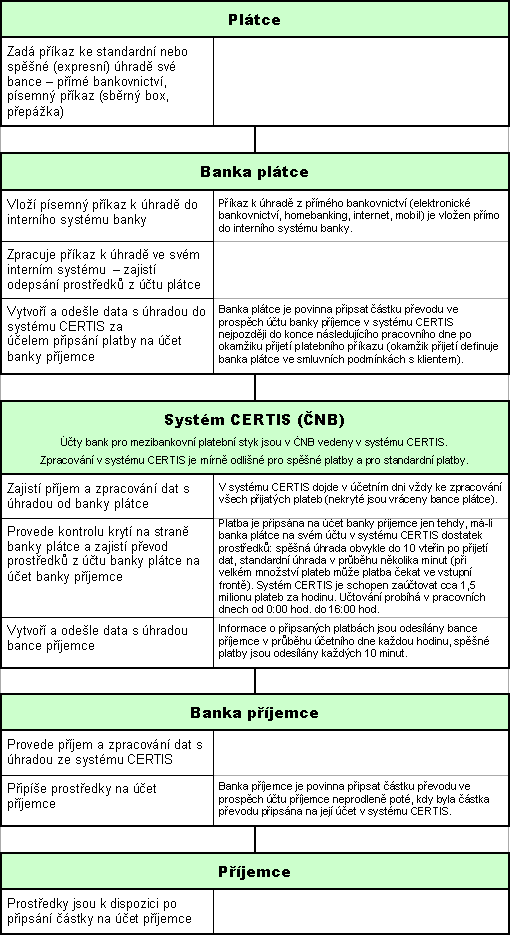 Symboly
Konstantní
Specifický
Variabilní

Max deset numerických  míst
Dobrovolné použití
Vžité: 1148, 0308, 0300, 0558
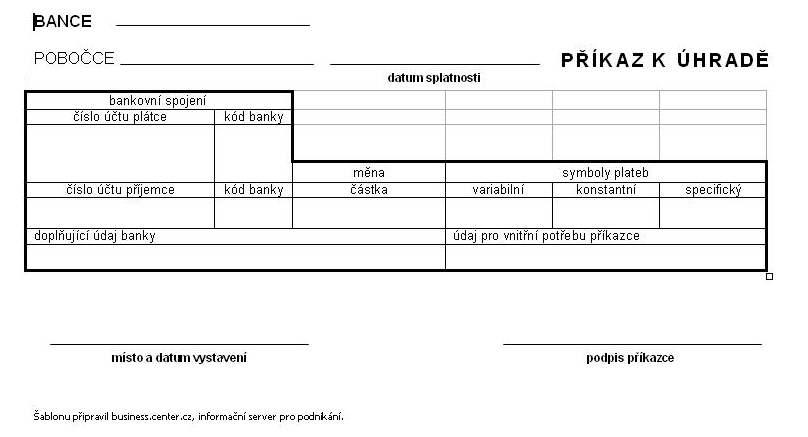 Národní formát účtu
Tři části
Identifikátor účtu klienta:
6 míst – nepovinná, „předčíslí“
2 – 10 míst – „kmenové číslo“
Kód platebního styku - „kód banky“
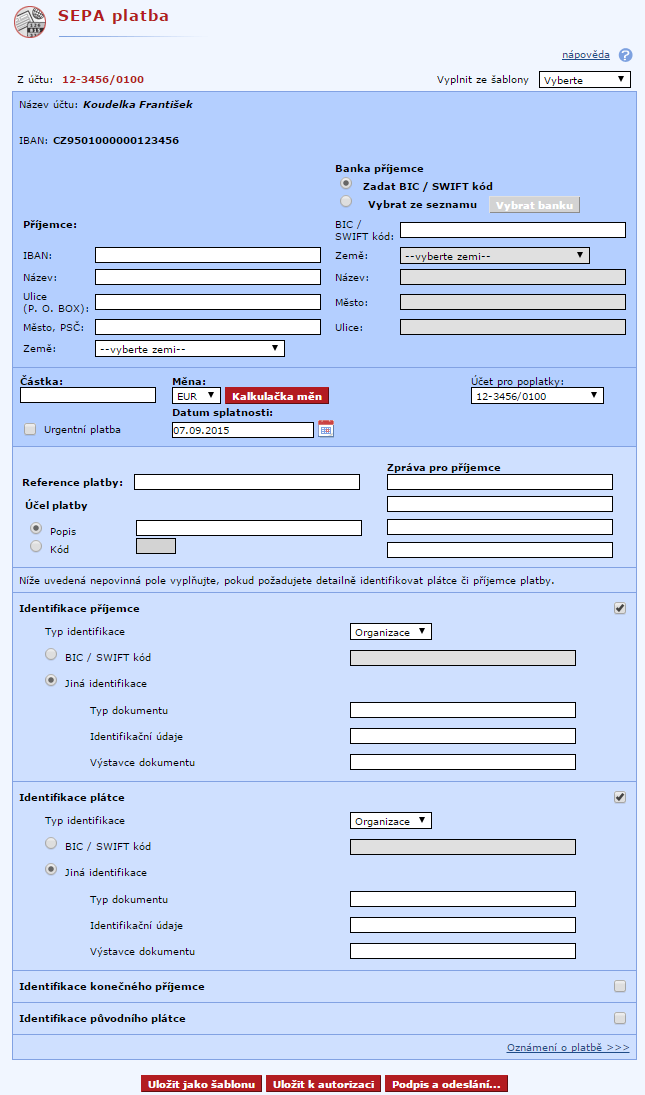 SEPA
Single Payment Area = jednotná oblast pro platby v eurech v rámci EU + EEA
IBAN
International Bank Account Number
= mezinárodní formát čísla účtu podle ISO 13616
24 alfanumerických znaků
CZ
2. a 3. znak = Kontrolní číslice definované v ISO 13616
5.-8. znak = čísla kódu platebního styku 
9.-24. = identifikátor účtu klienta
IBAN – konkretizuje banka účtu
Účel IBAN
podpora automatizovaného zpracování přeshraničních příkazů, zrychlení, zjednodušení a zlevnění přeshraničního platebního styku a snížení počtu chyb z důvodu nesprávně zadaného čísla účtu.
SWIFT
=
Society for Worldwide Interbank Financial Telecommunication - Společnost pro celosvětovou mezibankovní finanční telekomunikaci
IBAN kalkulátor
https://www.cnb.cz/cs/platebni_styk/iban/iban.html
http://www.nbs.sk/sk/platobne-systemy/iban/vypocet-iban-pre-sr
http://www.ibancalculator.com/iban_and_bic.html
BIC
Jedinečný kód přidělený platební instituci SWIFT
Swiftová adresa dané banky BIC (Bank Identifier Code = bankovní identifikační kód) je osmi nebo jedenáctimístný údaj, který se skládá z následujících znaků:
kódu banky, který identifikuje banku pomocí čtyř abecedních znaků (např. KOMB – Komerční banka a.s. Praha; CNBA – ČNB; apod.)
kódu země, identifikujícího zemi nebo geografické území, na němž je umístěno sídlo banky nebo jiného konkrétního uživatele (používá se dvoumístného abecedního kódu ISO, např. FR pro Francii, US pro USA, CZ pro Českou republiku atd.);
kódu místa, který identifikuje pomocí dvoumístného alfanumerického znaku region nebo město, v němž je umístěno sídlo uživatele (např. PP - Praha, SG – Singapur atd.)
příp. kódu pobočky, který je volitelnou součástí swiftové adresy a skládá se ze tří alfanumerických znaků
Výlohy
Kód úhrady poplatků určuje, kdo bude platit „poplatky“:
OUR - vše platí plátce
BEN - vše platí příjemce
SHA - každý platí své bance

V prostředí SEPA jen SHA!